Effective Outreach for Case Managers: Promoting the Value of Registered Apprenticeships to Career Seekers
Fastport Webinar
Wednesday, May 21st, 2025
Safal Partners © 2025
Center of Excellence Overview
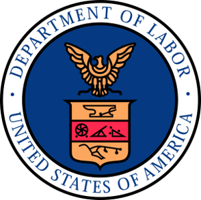 U.S. DOL initiative to increase systems alignment across apprenticeship, education, and workforce
Led by Safal Partners; 5 national partners
We provide no-cost services including:
Monthly webinars
Quarterly virtual office hours
Individual compliance assistance and services
Online resources (desk aids, guides, frameworks, etc.)
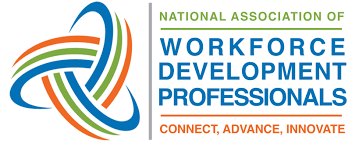 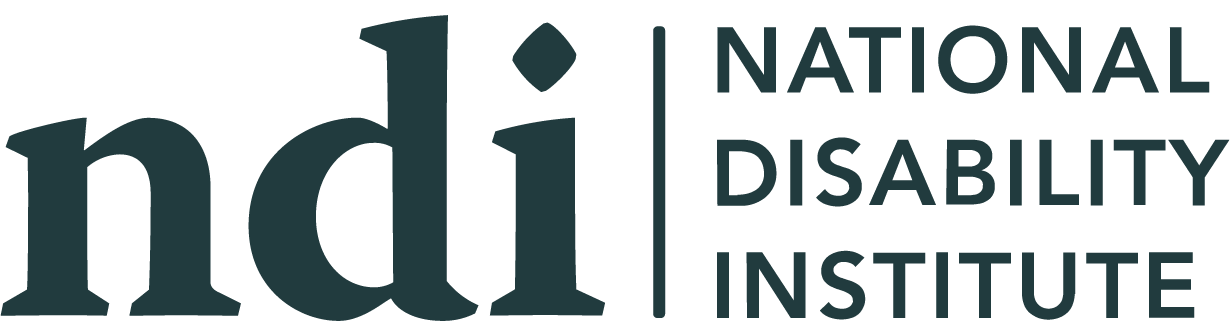 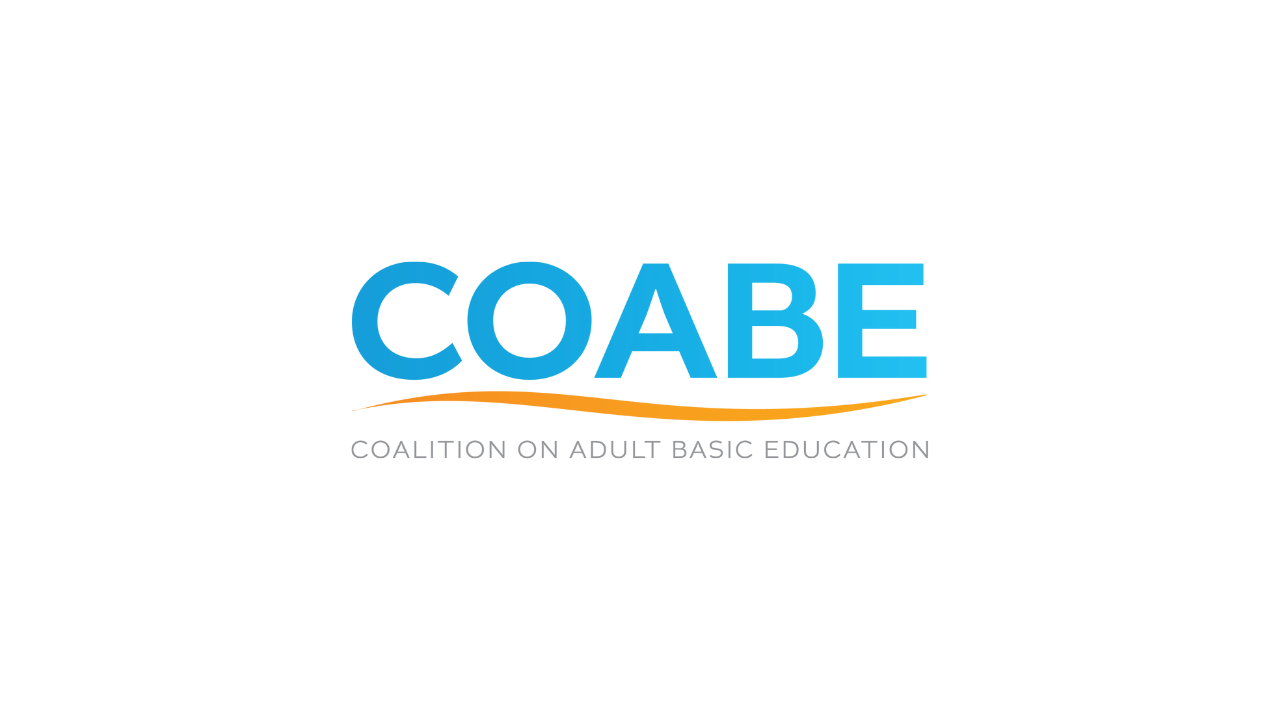 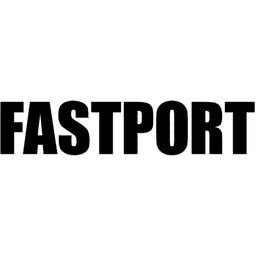 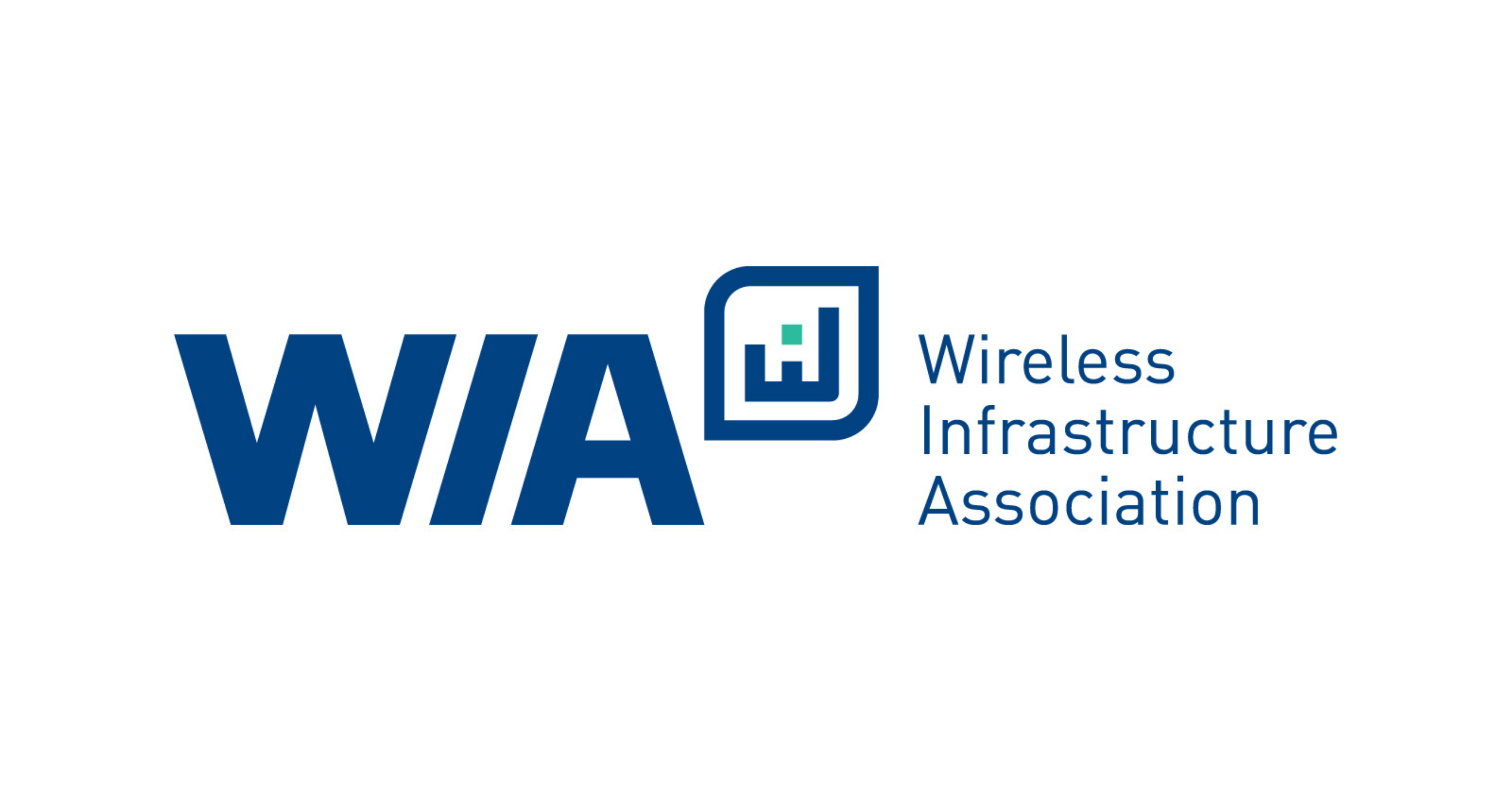 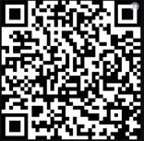 Visit our website, request assistance
Safal Partners © 2025
Welcome and Agenda
Center of Excellence Overview
Basic Building Blocks of Registered Apprenticeship
Role of a Local Workforce System Case Manager
Fastport Overview
Benefits of Registered Apprenticeship for Career Seekers
Effective Outreach Strategies to Connect with Career Seekers
Q&A and Closing
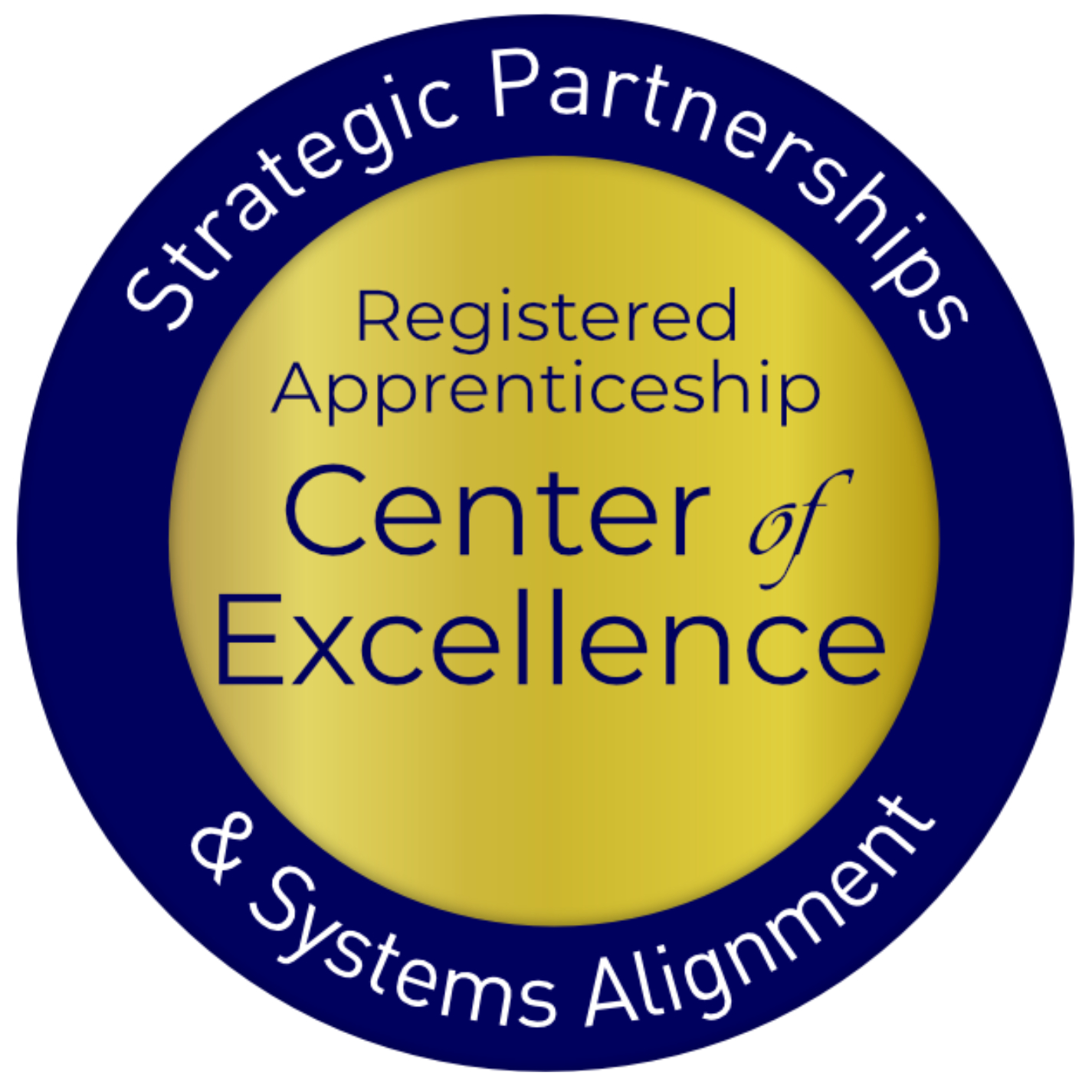 Safal Partners © 2025
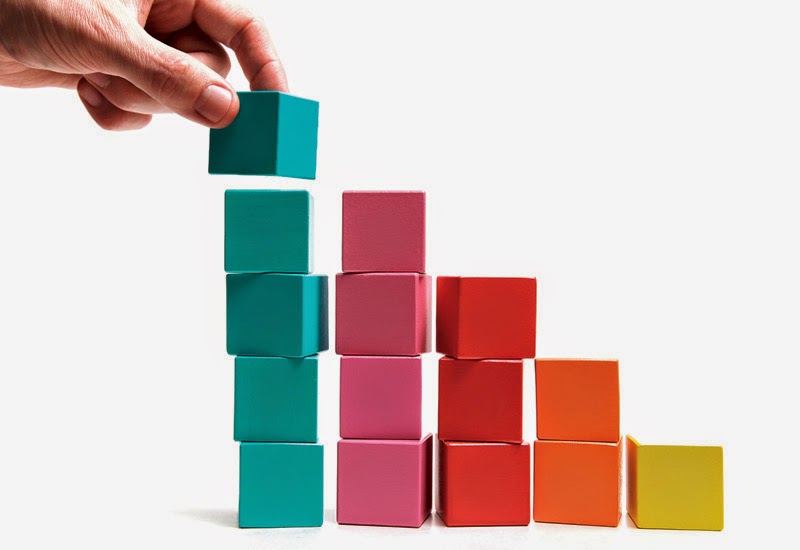 Basic Building Blocks of 
Registered Apprenticeship
Assessing Your RA Knowledge
Expert
I have extensive knowledge and relevant experience developing and implementing programs and standards, recruiting apprentices, and convening stakeholders.
Basic
I know what it means, but I don’t know how to utilize it and don’t have significant experience with it.
Intermediate 
I understand RA, I’ve had experience with RA in some capacity, and I feel comfortable educating internal and external stakeholders about it.
Safal Partners © 2025
What is Registered Apprenticeship?
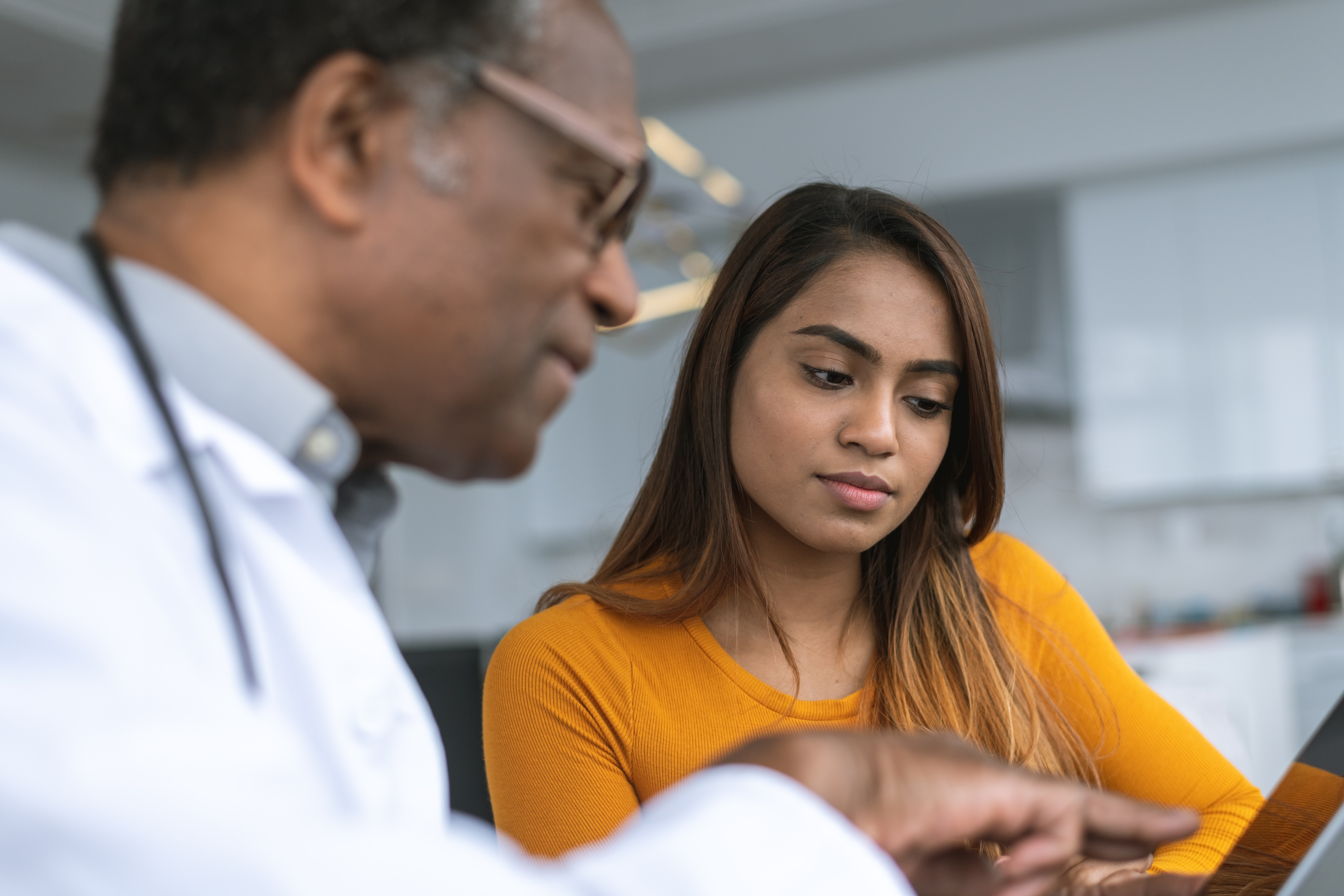 Registered Apprenticeship (RA) is a proven, customizable, and industry-relevant and US Department of Labor-approved model for organizations to find, train and retain new talent as well as upskill current workers in critical occupations.
Safal Partners © 2025
Five Core Components of Apprenticeship
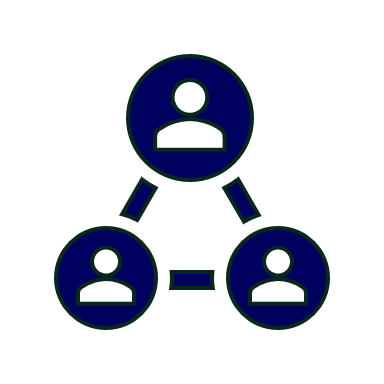 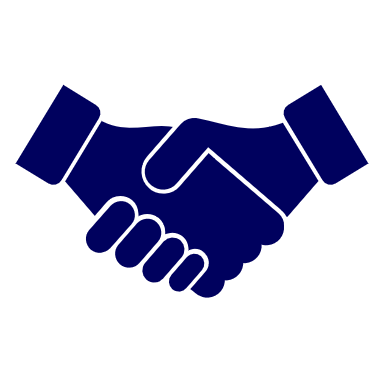 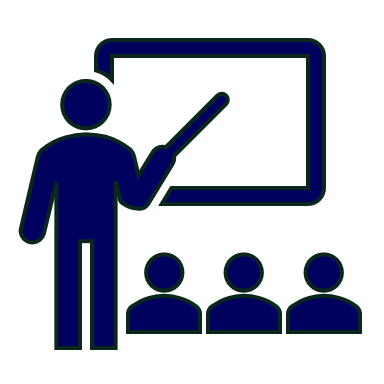 Industry Led
Paid Job
Structured On-the-Job Learning (OJL)/ Mentorship
Supplemental Education
Credentials
Safal Partners © 2025
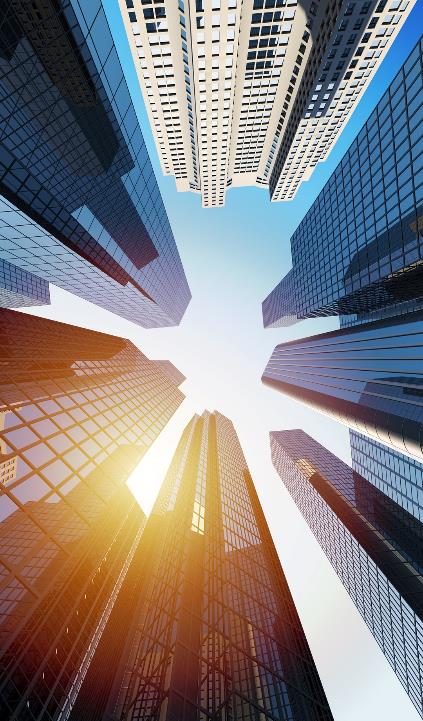 A WIDE RANGE OF INDUSTRIES
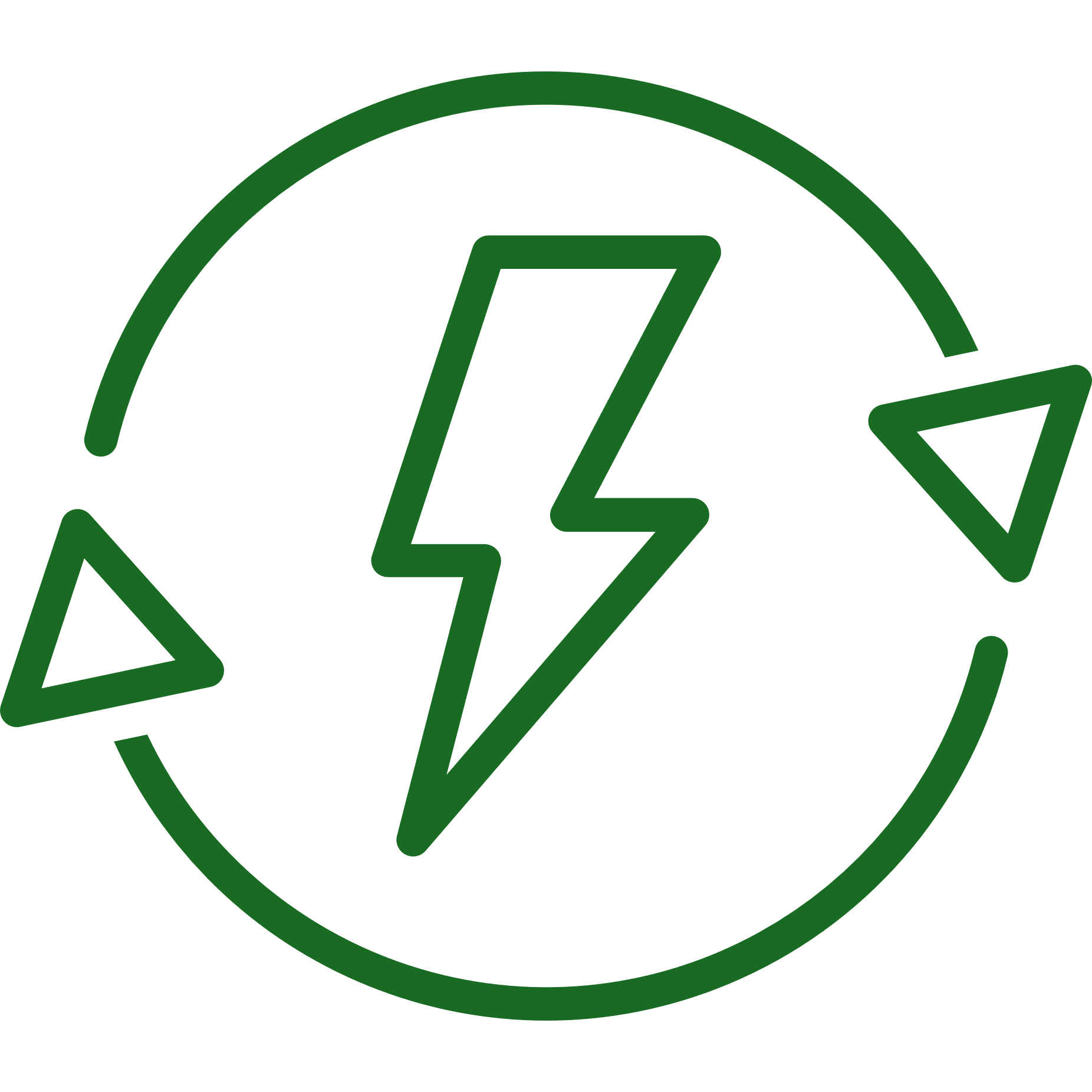 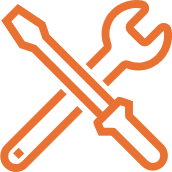 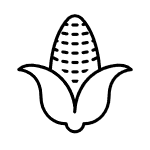 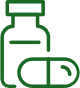 Construction
Cybersecurity
Biotechnology
Energy
Agriculture
Healthcare
Hospitality
Transportation
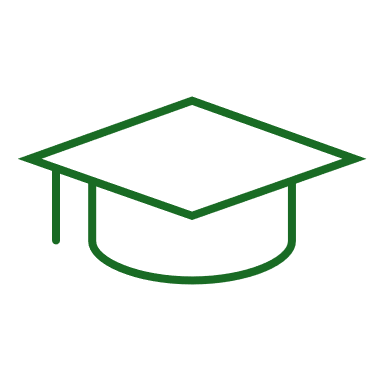 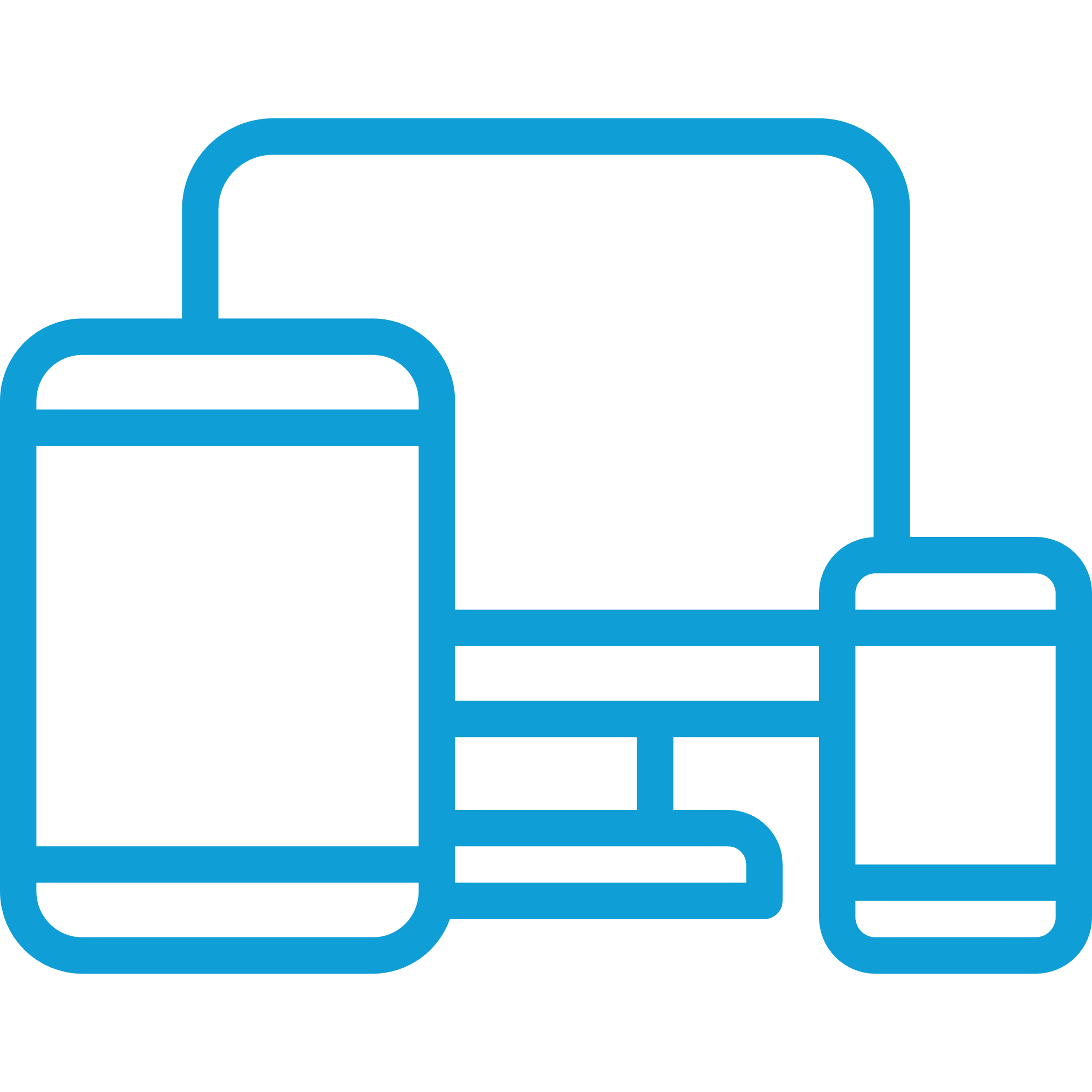 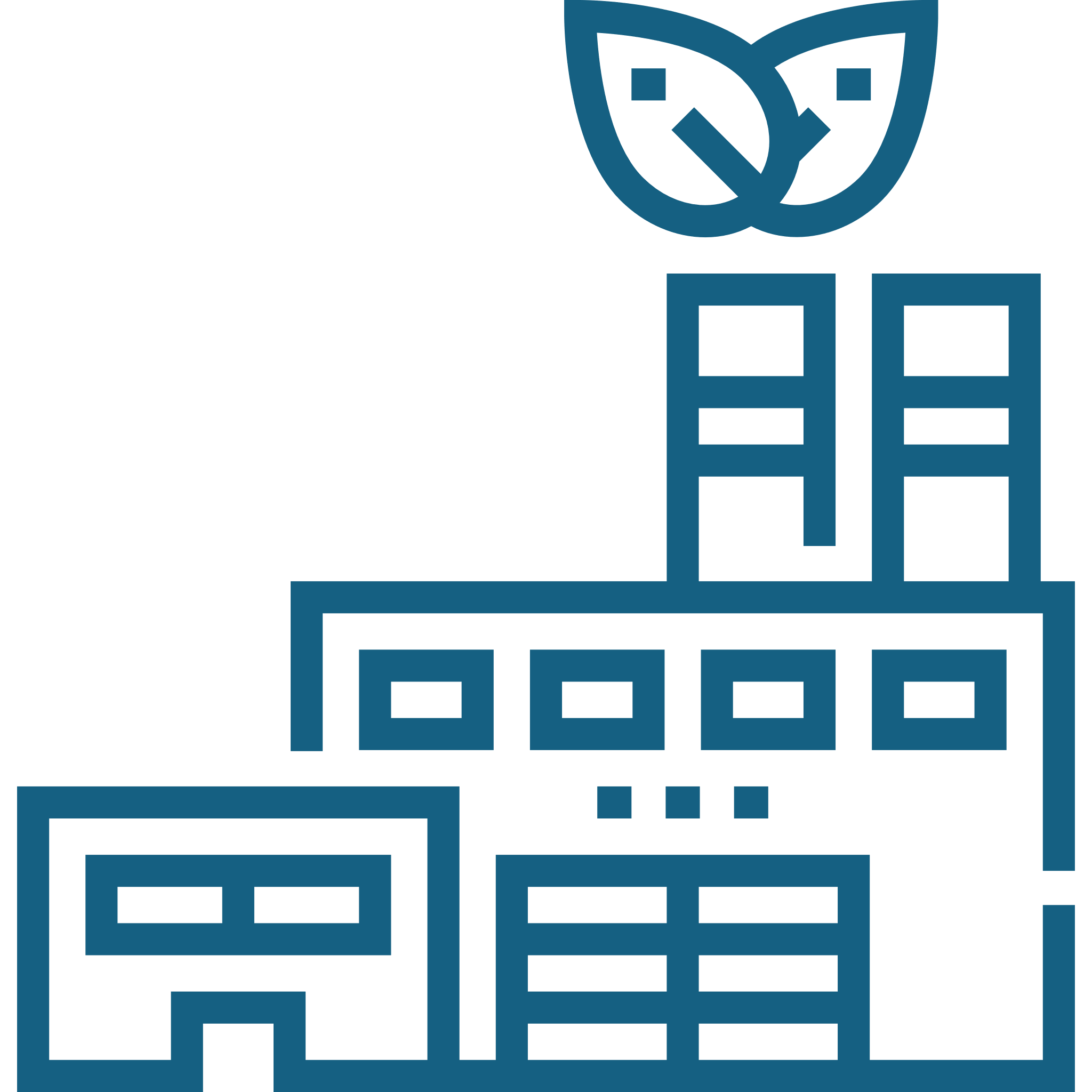 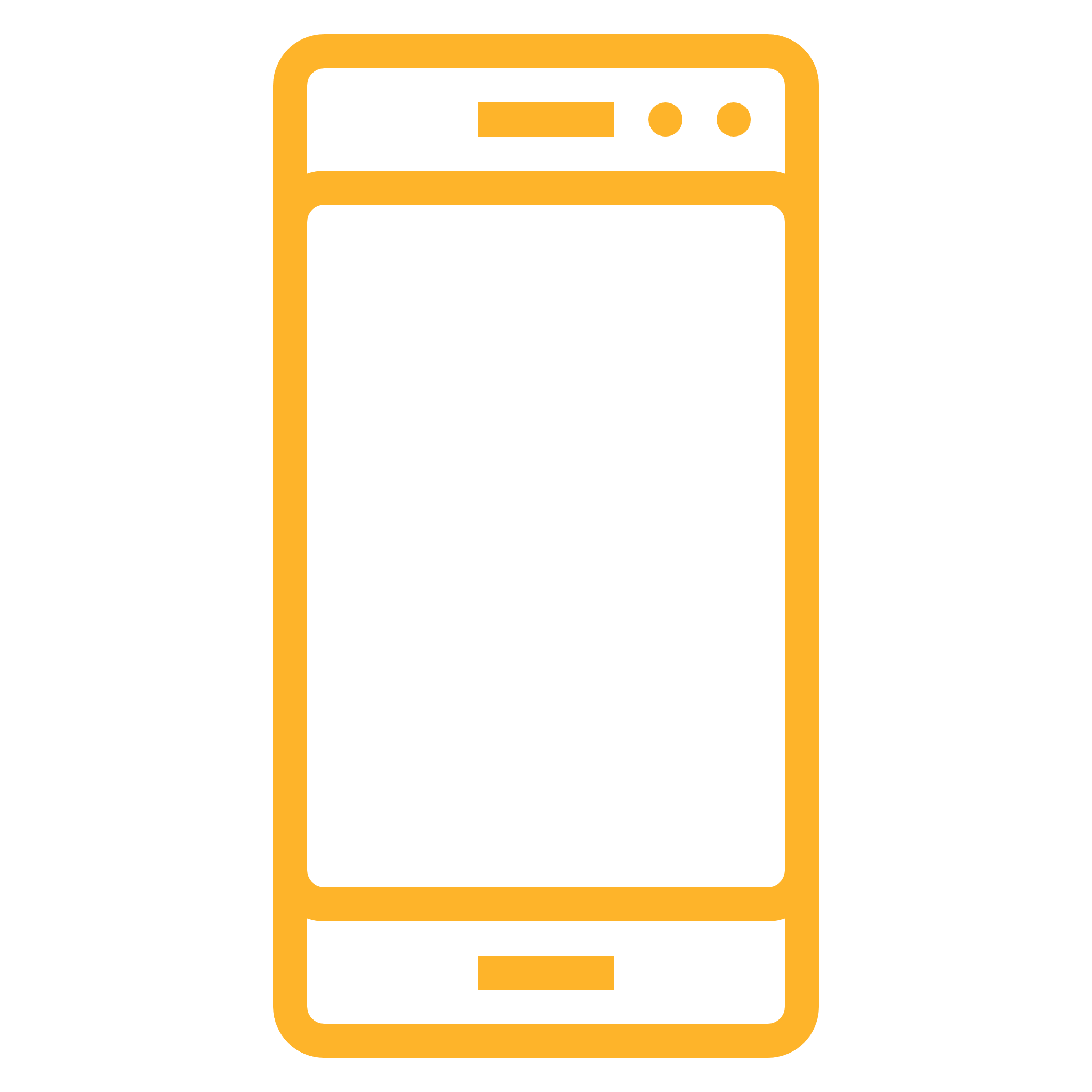 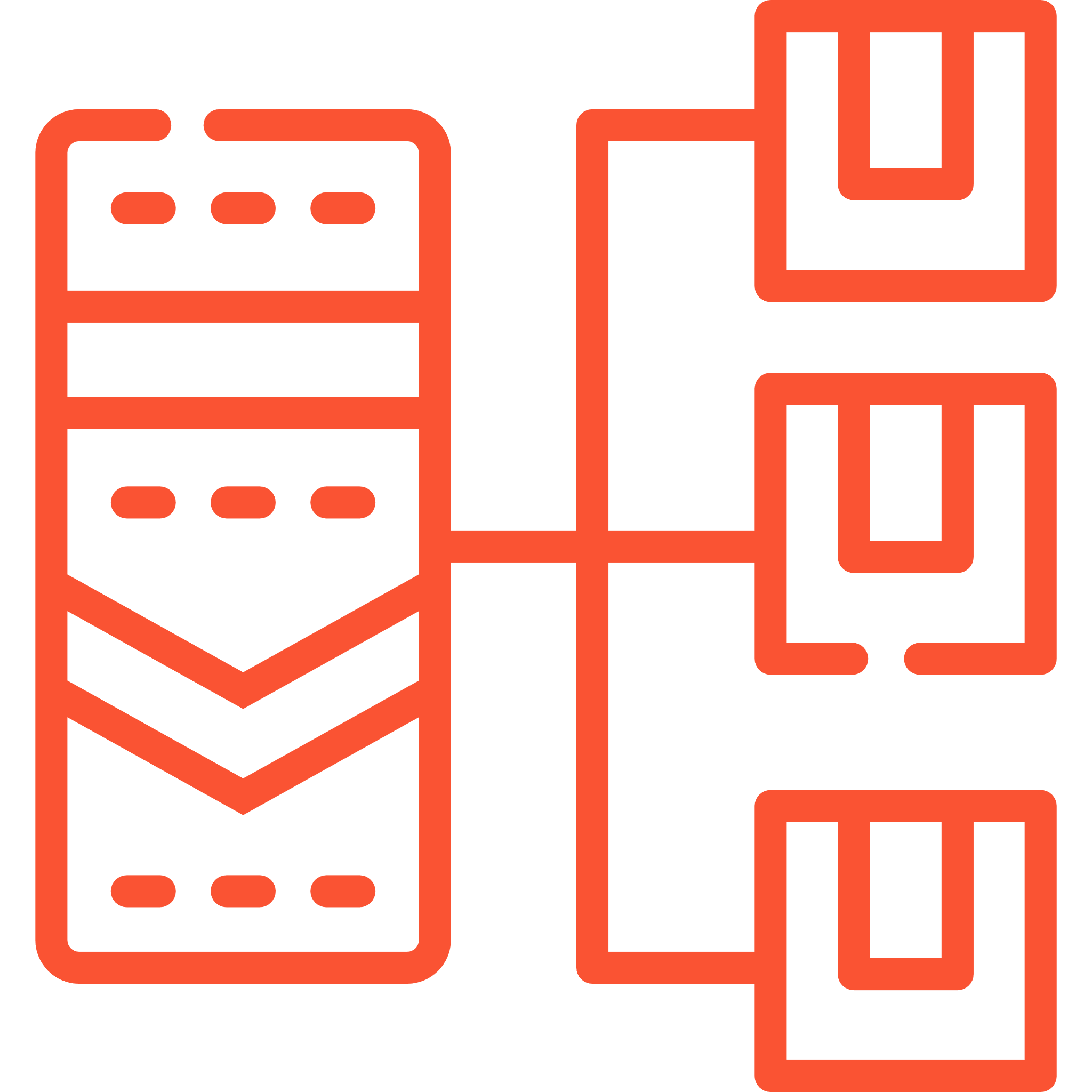 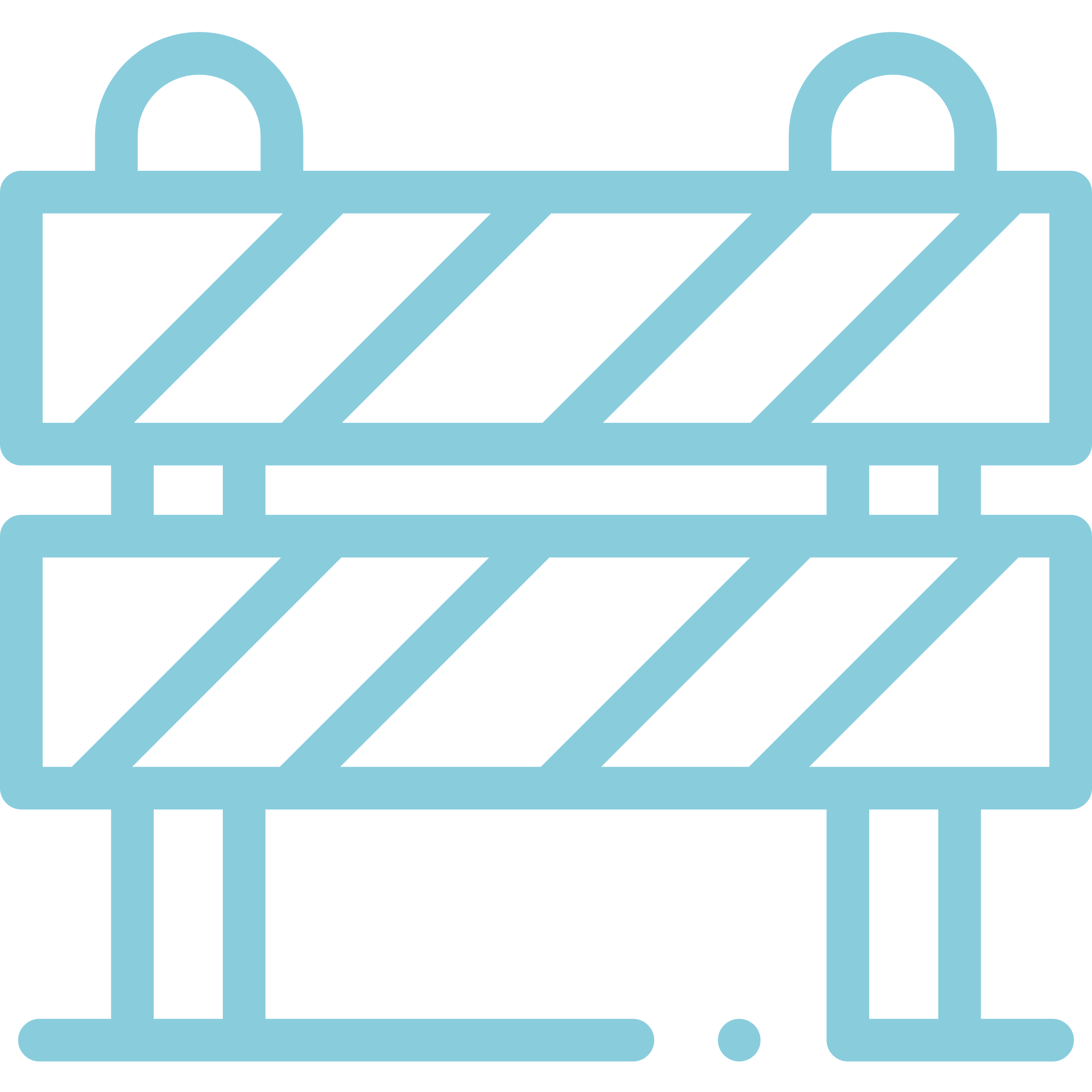 Advanced Manufacturing
Telecommunications
Critical Supply Chain
Engineering
Information Technology
Financial Services
Education
Infrastructure
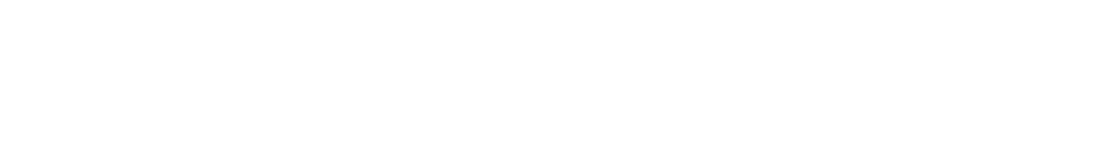 8
The Roles of Case Managers
Safal Partners © 2025
Roles of a Local Workforce System Case Manager
Career Counseling
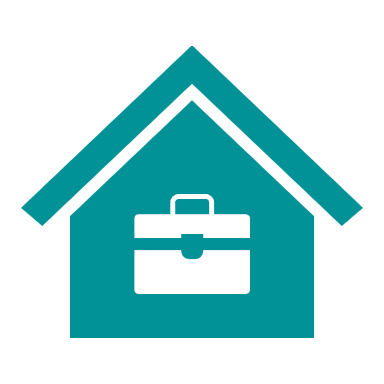 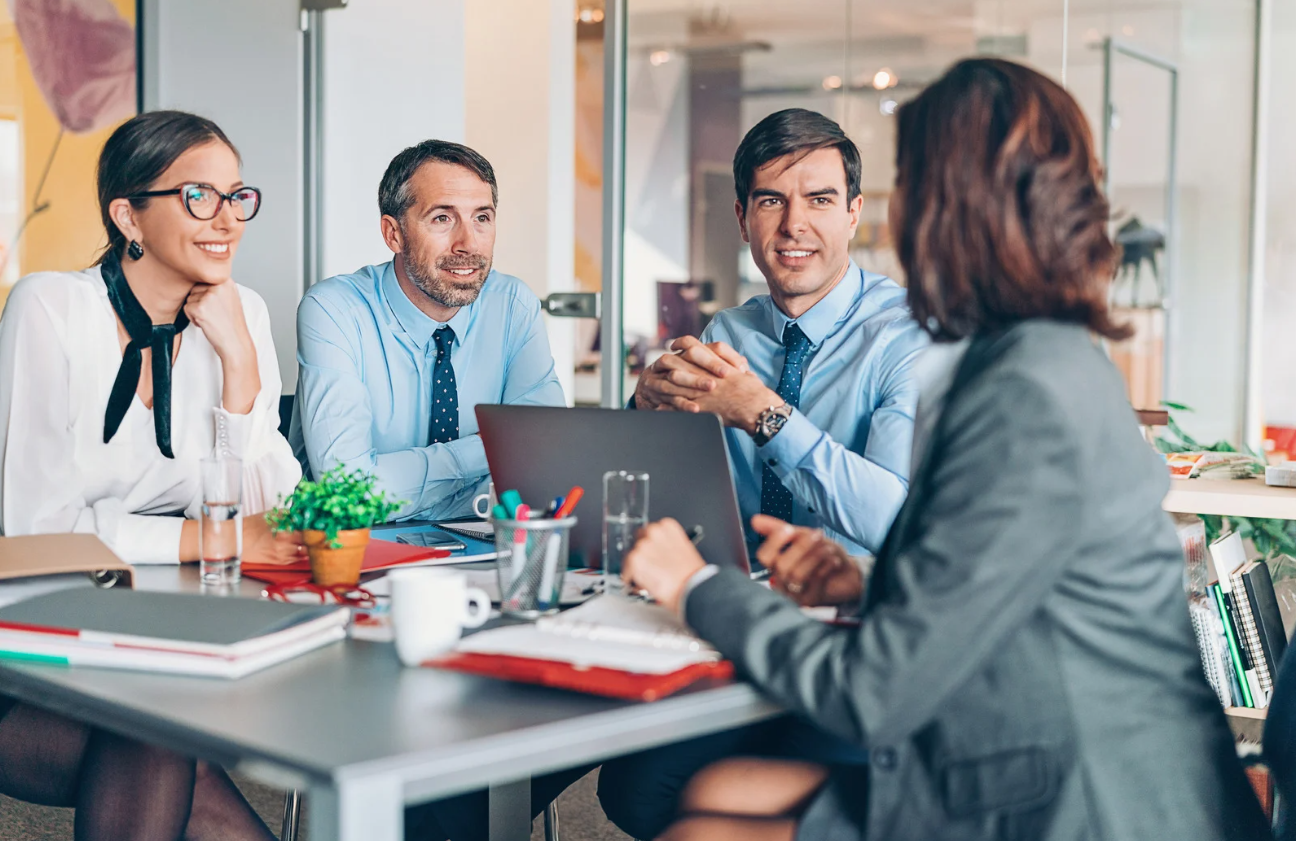 Job Search Assistance
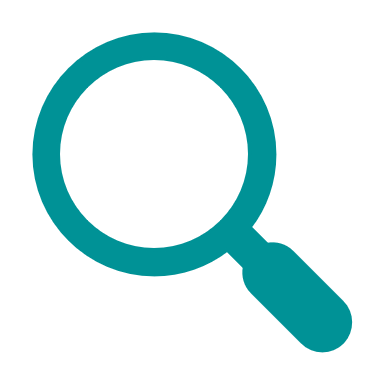 Training Referrals
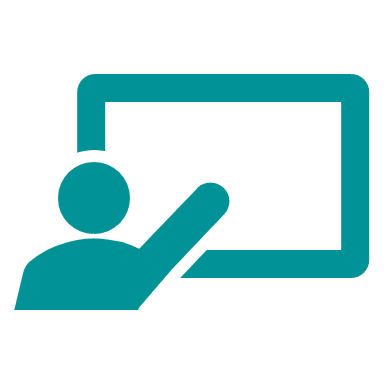 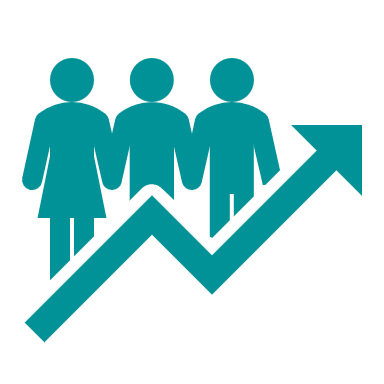 Real-time Labor Information
Reporting and Documenting
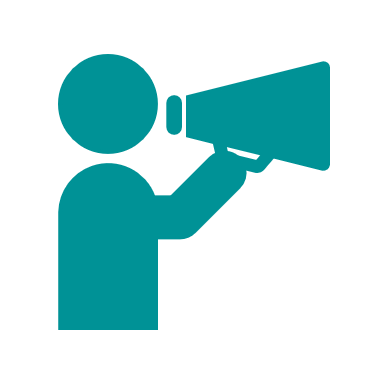 Safal Partners © 2025
Additional Responsibilities
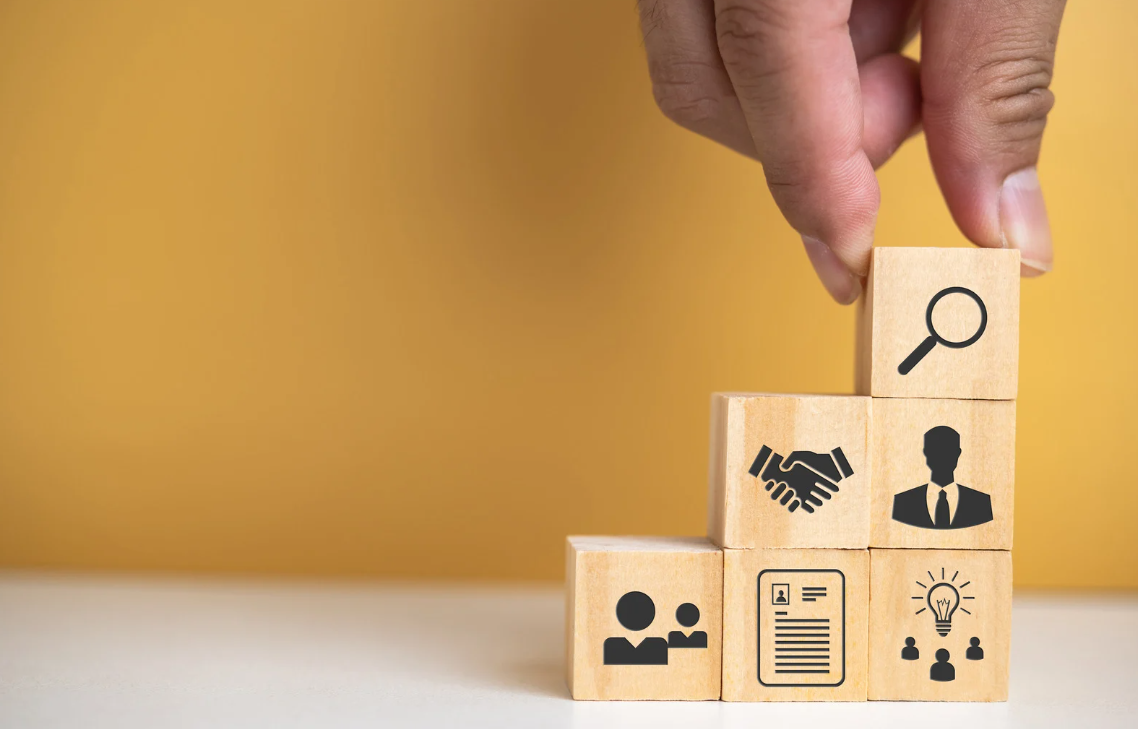 Individualized Support
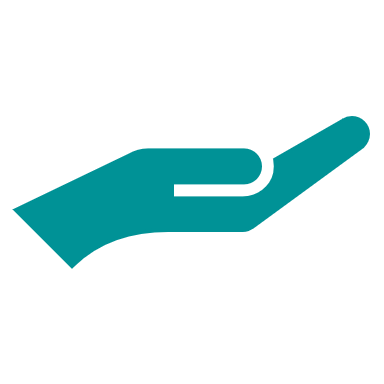 Resource Management
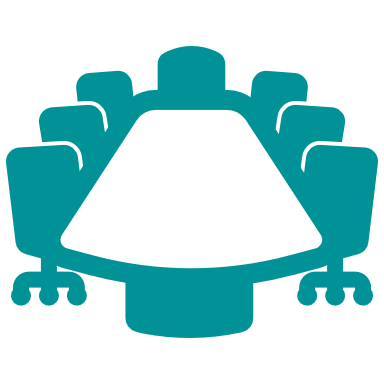 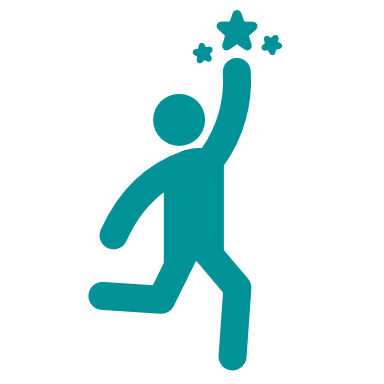 Advocacy
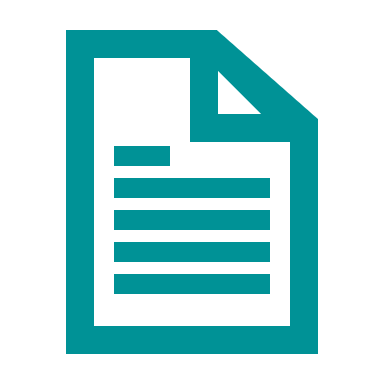 Access to Resources
Safal Partners © 2025
Barriers to Work Addressed by Registered Apprenticeships
Registered Apprenticeship (RA) programs are structured to address many barriers to work.
RA Solution
Potential Barrier
Financial
Paid training
Lack of formal education/credentials
Focus on skills/competencies
Limited access to career pathways
Structured training and advancement
Additional supports
Mentorship, housing and childcare assistance, transportation aid
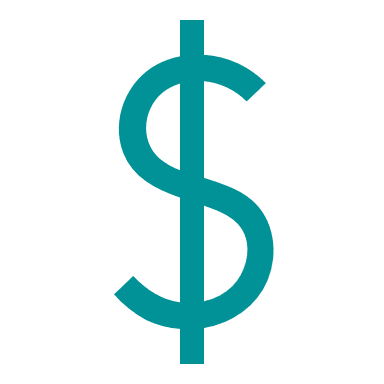 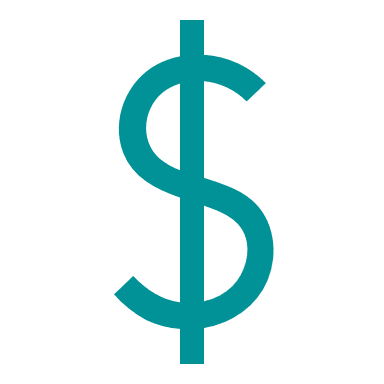 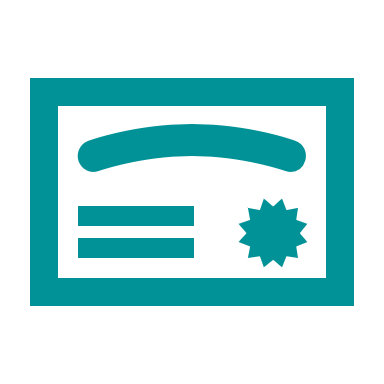 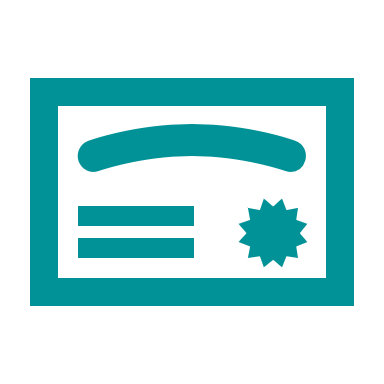 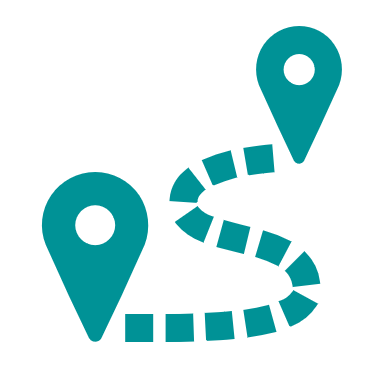 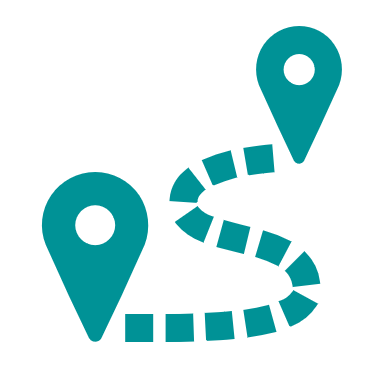 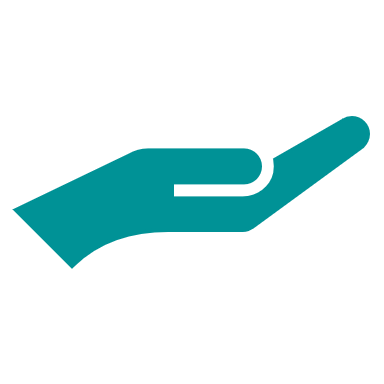 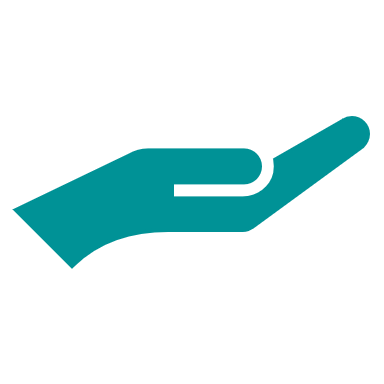 Safal Partners © 2025
Guest Presenters
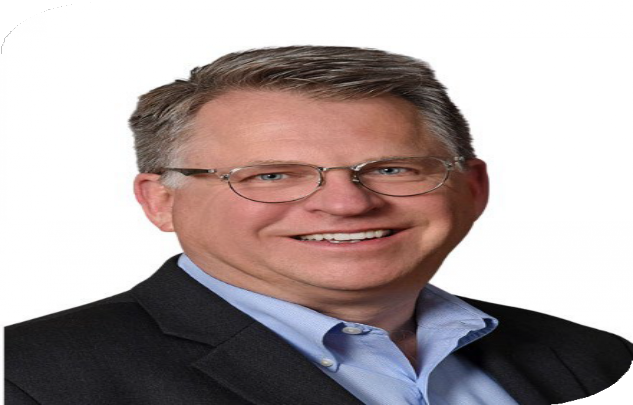 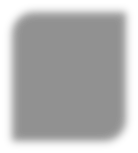 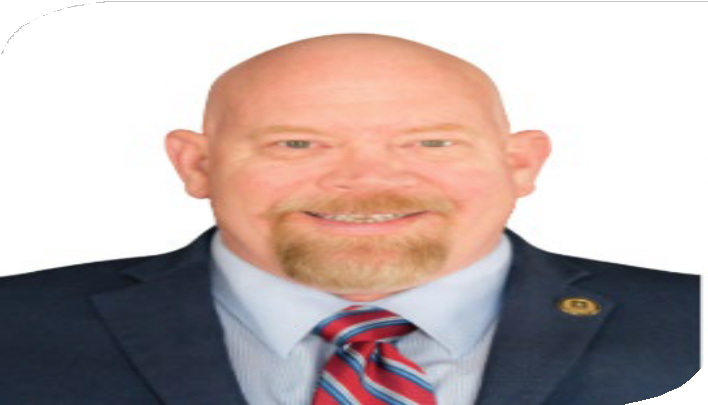 Scott Ellsworth
Dave Harrison
Member of the Fastport Team, Principal & Owner
Sherpa Management Solutions
Executive Director of Workforce Development & Government Relations
Fastport
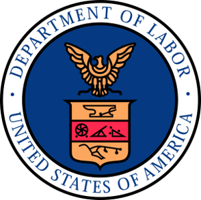 Introduction to Fastport
As a U.S. DOL Industry Intermediary, Fastport supports workforce development initiatives by:

Acting as an accelerator for Workforce Development
Supporting workforce grant applicants
Connecting industry and candidates
Focusing on earn-and-learn career opportunities
Learn more about Fastport
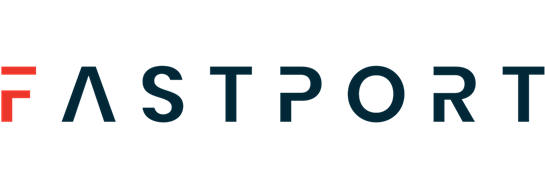 Safal Partners © 2025
Strategy for Workforce Development2
Simplify apprenticeship creation
Expand and accelerate programs
Build national apprenticeship models
Liaison between government and business
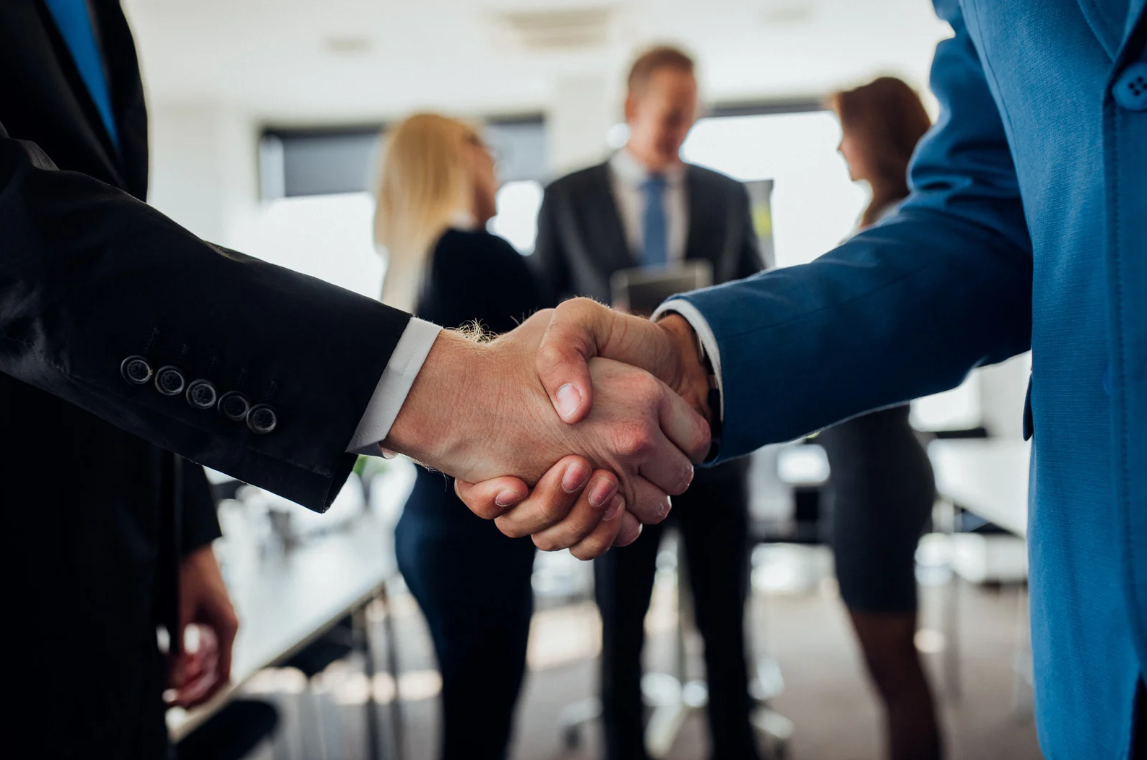 Safal Partners © 2025
Accelerating Career Seeker Success3
Streamlines talent acquisition
Advances candidate careers
Bring experience across 45+ industries
Leverages 200+ years of combined expertise
Reduces turnover costs
Increases workforce productivity
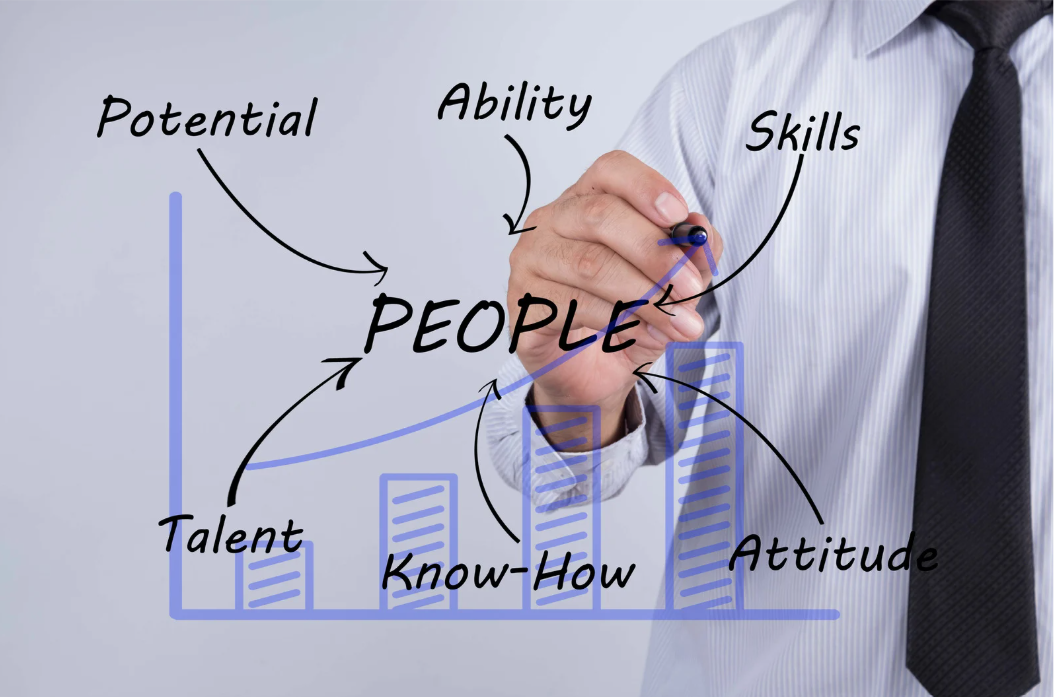 Safal Partners © 2025
Snapshot of Success
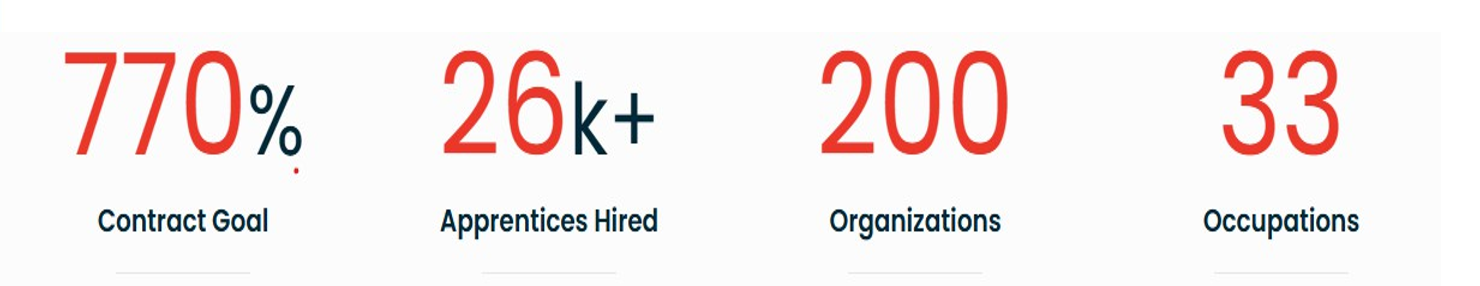 Fastport’s achievement to goal ratio for DOL contract deliverable
Fastport's programs have helped to successfully hire over 26,000 Registered Apprentices into TDL occupations
Created Registered Apprenticeship programs through Fastport (includes both associations and employers)
Registered Apprenticeship occupations developed
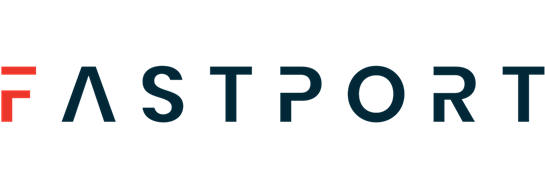 Safal Partners © 2025
Introducing RA to Your Career Seekers
Safal Partners © 2025
Benefits of RA to Career Seekers
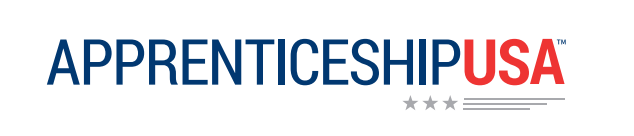 Earn While You Learn 
Structured Training and Certification-Earned Credential 
Mentorship and Guidance 
Career Advancement
Job Opportunities
Alternative to Traditional Education
Increased Retention and Job Satisfaction
Competitive Advantage
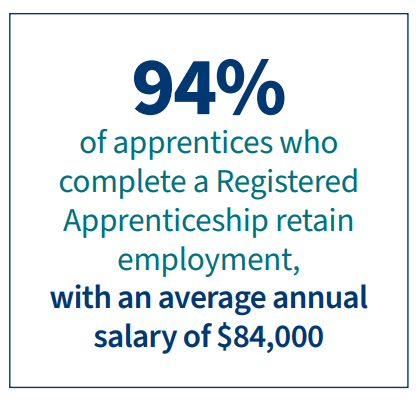 U.S. Department of Labor: Apprenticeship 101 Factsheet
Safal Partners © 2025
Communication Tips for Case Managers
Keep it Simple
Highlight Career Pathways and Long-term Growth
Tailor Your Pitch
Safal Partners © 2025
Effective Outreach Strategies
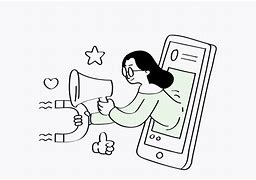 Leverage one-on-one interactions
Use plain language and real success stories
Tailor messaging to career seekers
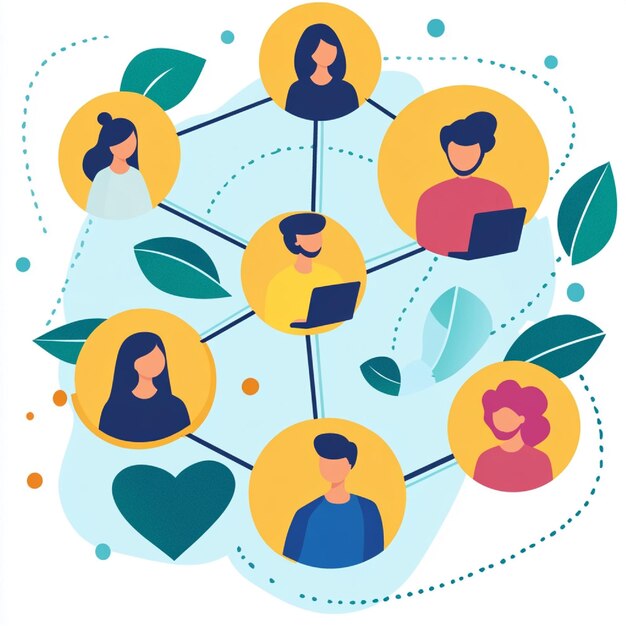 Host or attend local career fairs
Promote RA programs through AJC digital channels
Safal Partners © 2025
Effective Outreach Strategies 2
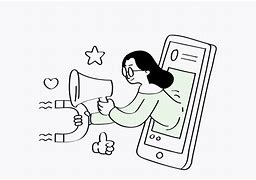 Share printed and digital materials
Connect with local partners
Utilize existing RA tools
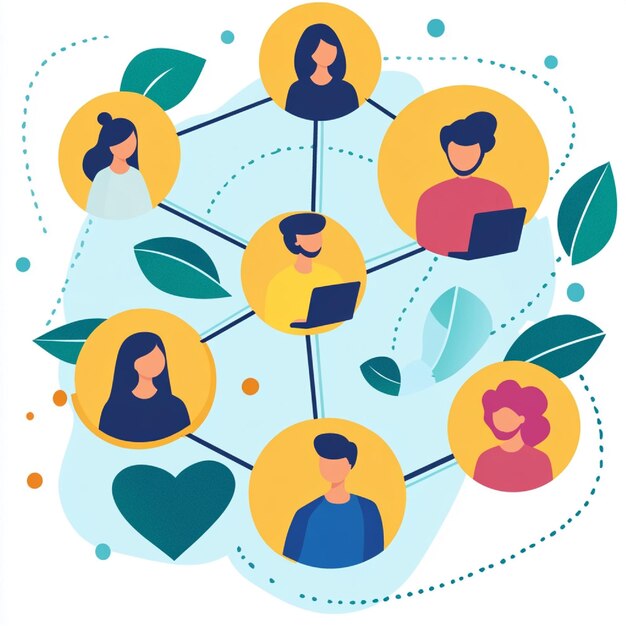 Support targeted outreach campaigns (e.g., National Apprenticeship Day)
Track career seeker interest in RA
Safal Partners © 2025
Effective Outreach Strategies 1 2
Industry sector specific campaigns
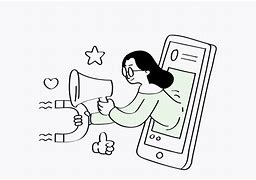 Real world testimonies/success stories
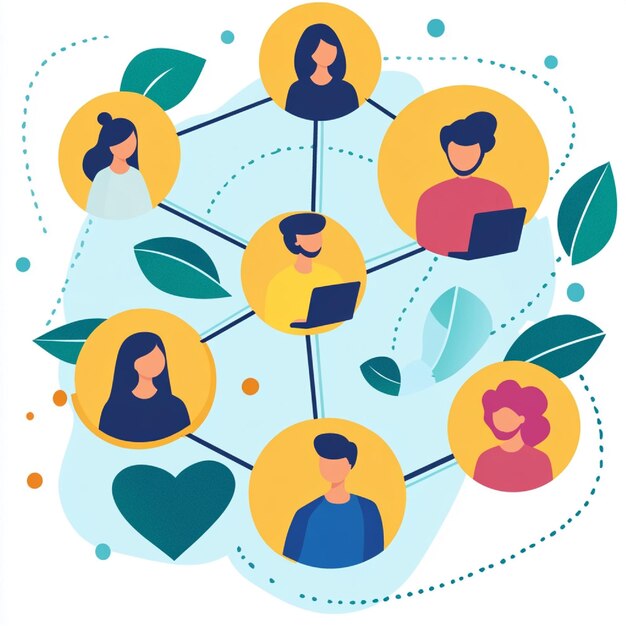 Recorded outreach material engagement
Safal Partners © 2025
Questions
Share Promising Practices
Submit your promising practice here:
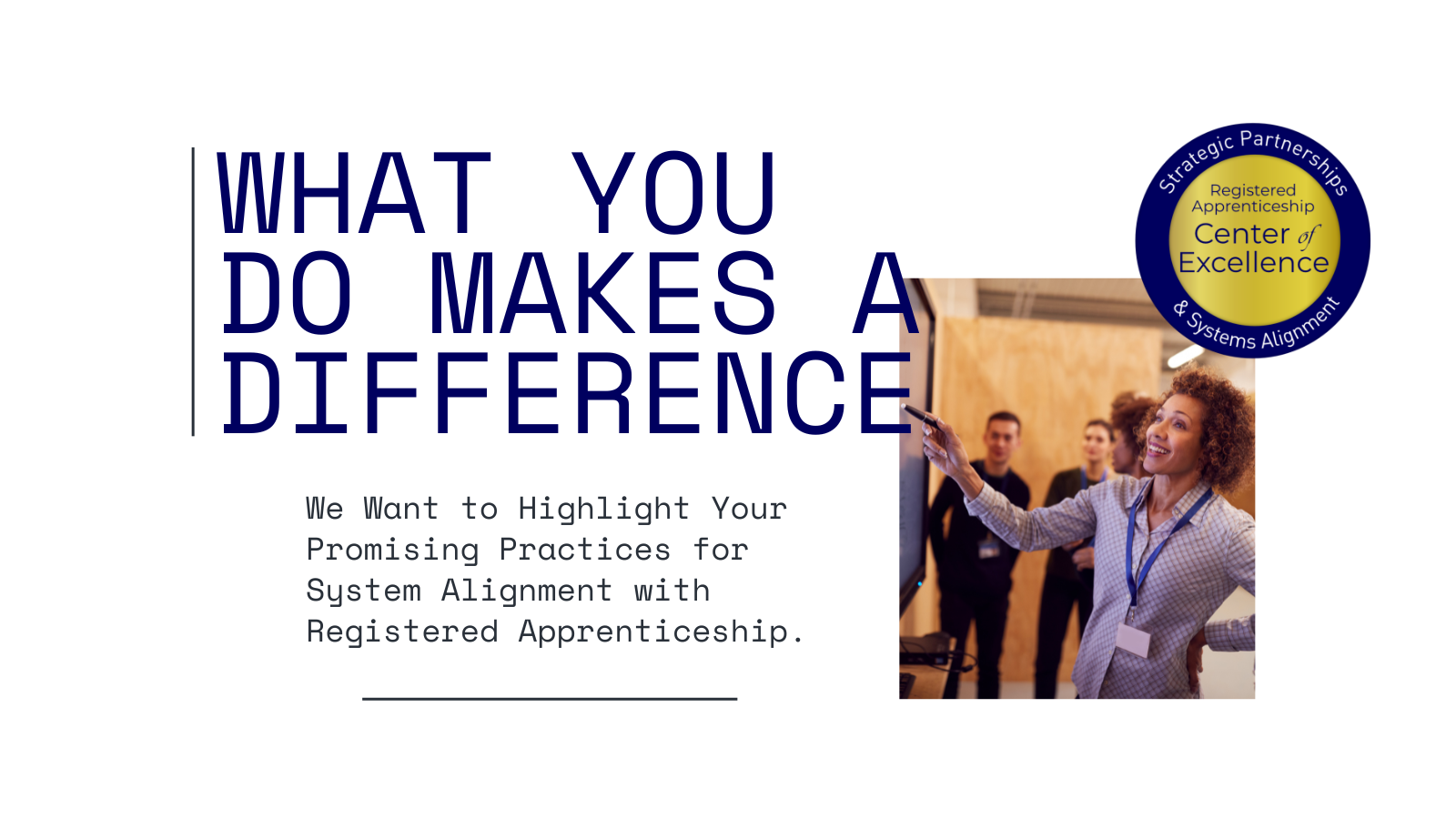 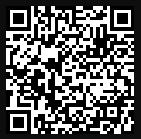 Safal Partners © 2025
Become a Center Partner
Scan for Partner Form
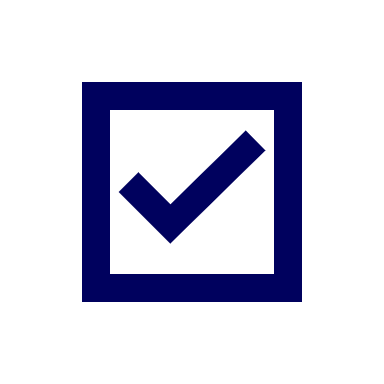 Receive no-cost expert services, including materials and support
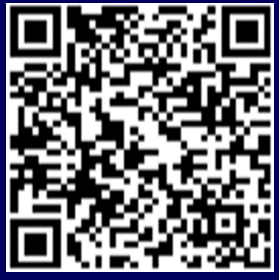 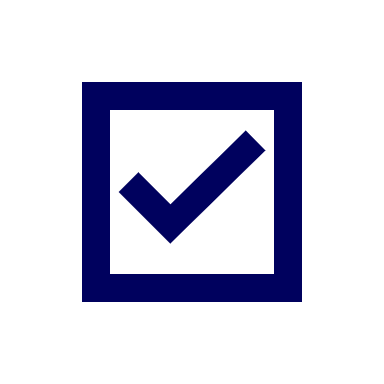 Network with potential partners nationwide
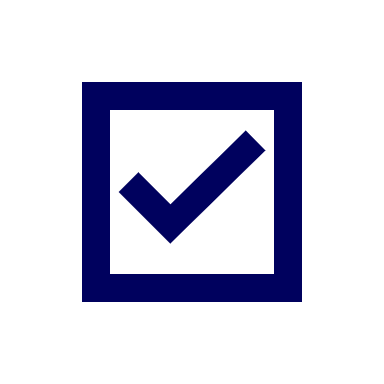 Be nationally recognized for your work
Safal Partners © 2025
Email us your questions at RA_COE@SafalPartners.com
For more information, visit: dolcoe.safalapps.com
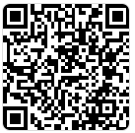 Safal Partners © 2025